Pete Cooper
Pavisade, CEO
Cyber Strategy
SAFETY?
Security?
CyberSecurity?
Culture
Safety Culture
Security Culture
Cybersecurity culture
This is about how we work together
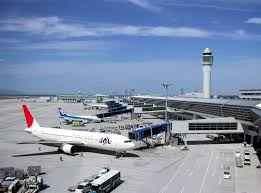 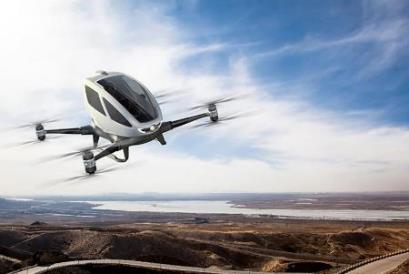 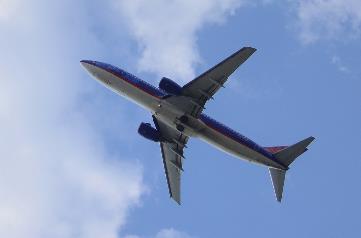 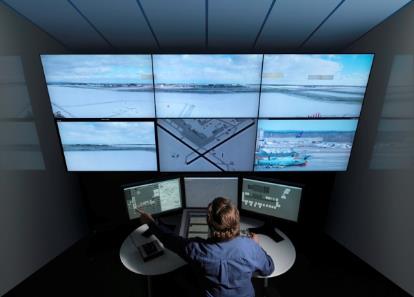 Pictures
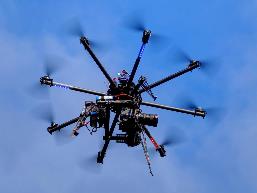 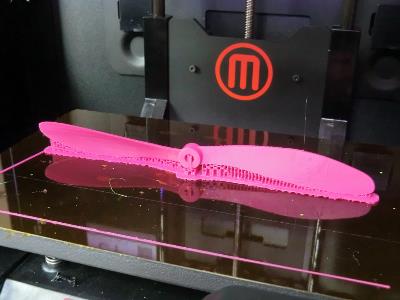 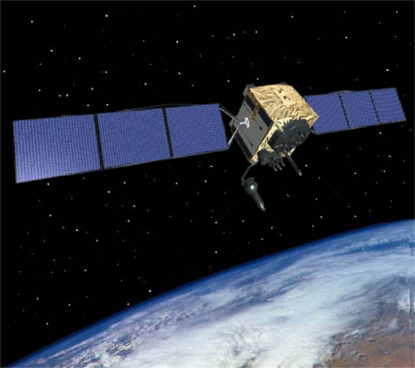 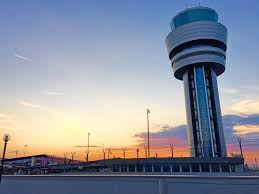 [Speaker Notes: Enterprise Ops vs Air Ops
IATA Def]
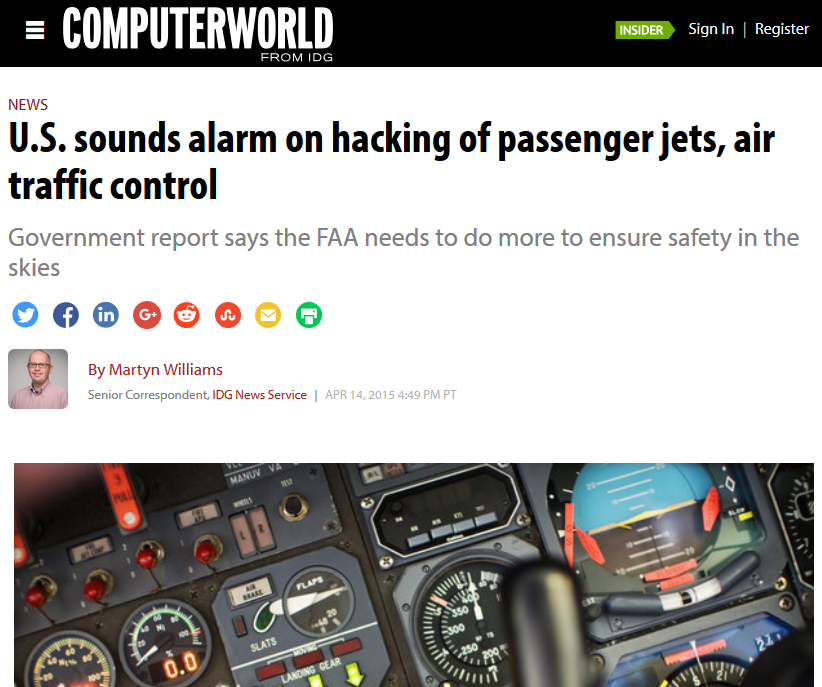 Why do adversaries attack?
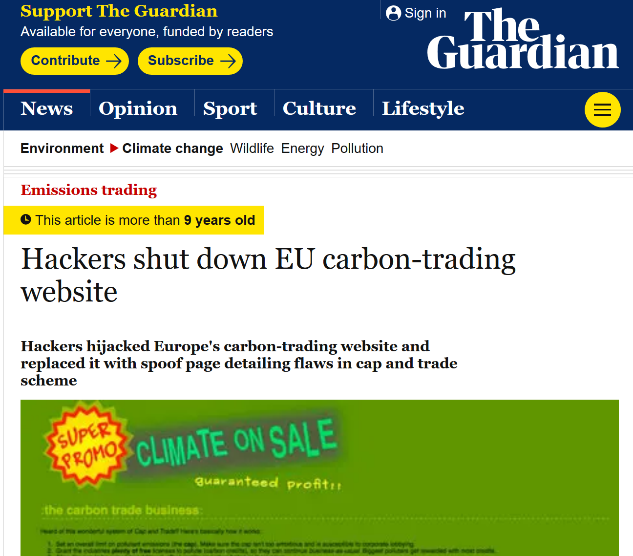 Who you are
Why do adversaries attack?
Who you are
What you are doing
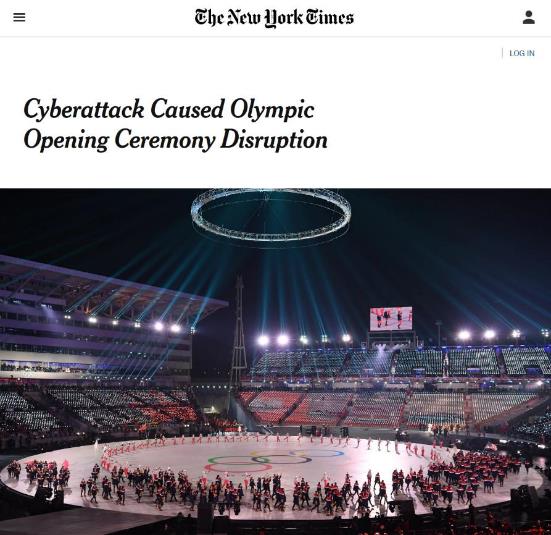 Why do adversaries attack?
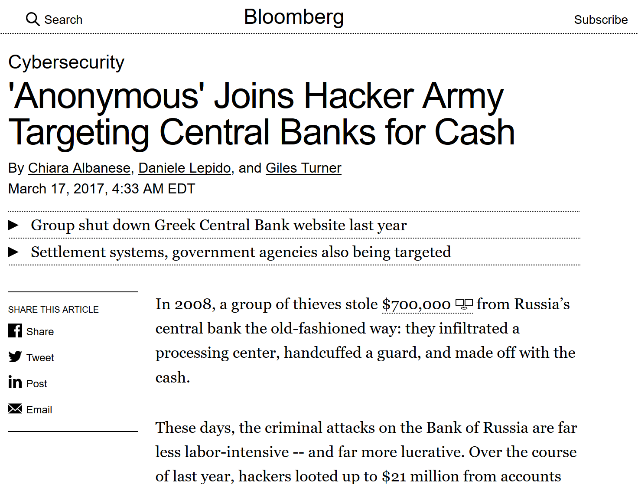 Who you are
What you are doing
What you have
Why do adversaries attack?
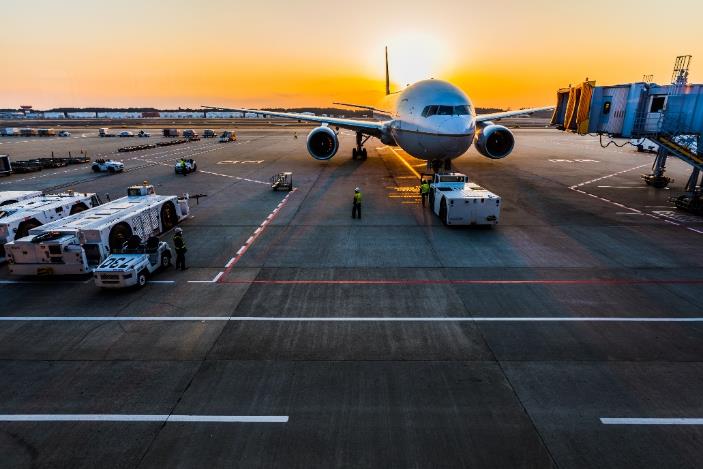 Who you are
What you are doing
What you have
Why do adversaries attack?
Who you are
What you are doing
What you have
Who you partner with
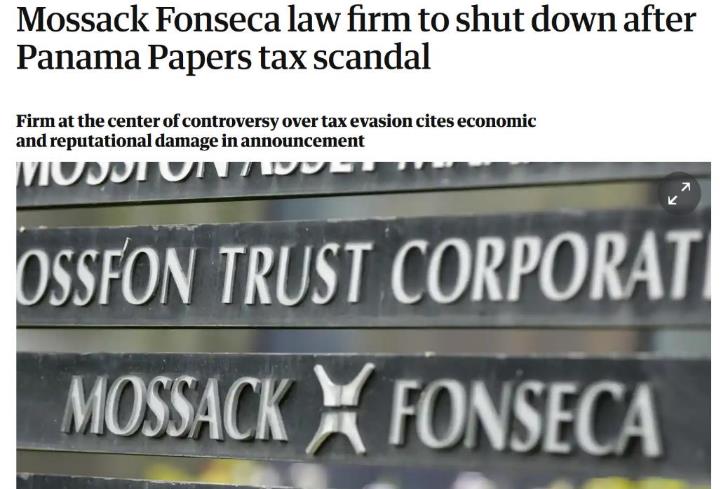 Why do adversaries attack?
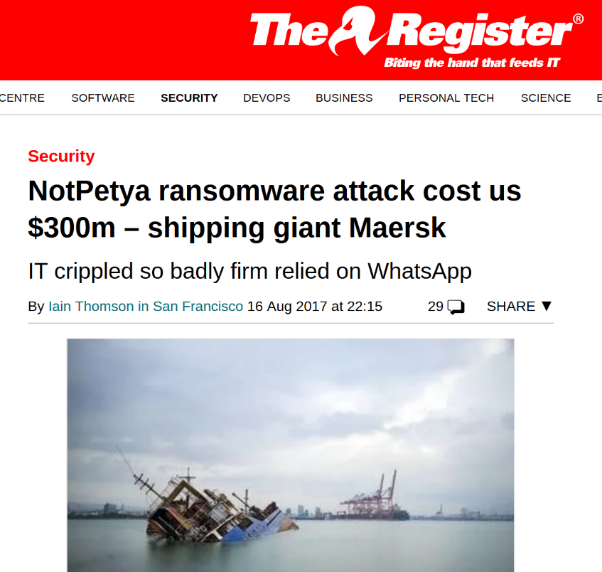 Who you are
What you are doing
What you have
Who you partner with

What you are using and how you use it
Why do adversaries attack?
Who you are
What you are doing
What you have
Who you partner with

What you are using and how you use it
Targeted adversary effort to achieve their aims – Which are…..


Technology….
[Speaker Notes: Static vs dynamic targeting 

Who is you???

Who is the adversary vs the ATM system?  States vs Terror vs OCG]
How are we being attacked?
Adversary leadership & teamwork
Adversary mindset
Vision / Outcome focussed
Clear Strategy
Well defined aims
Path of least resistance


“Where is the battlefield?”				“…. Everywhere” (Unrestricted warfare, Liang & Xiangsui 1999)
When are we engaged?				…..All the time(Me, 2015)
[Speaker Notes: Our adversaries are only limited by their imagination and ethics – they are not limited by capability]
Adversaries attack where they
Perceive weakness & gaps
Perceive poor understanding
Perceive poor co-operation
Perceive poor preparation
[Speaker Notes: Working together]
How attacks will evolve
1st
Data Integrity
Safety critical information/ instructions
generation
System Availability
Deny / Disrupt
Data Confidentiality
From air / ground / space data-links to on-board wifi
2nd
generation
Availability Attacks
Planning for failure
Back-ups
Bandwidth
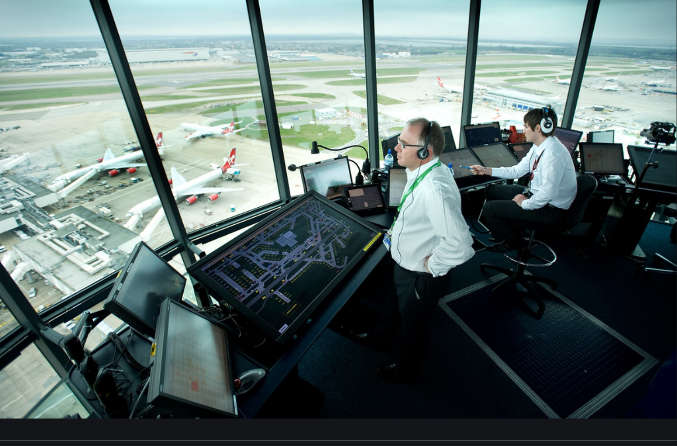 [Speaker Notes: We train for failure – so we should be ok
We have backups but they are generally of reduced sophistication / capability / traffic capacity

What we may struggle with is scale of failure – Bandwidth attacks

GPS]
Confidentiality Attacks
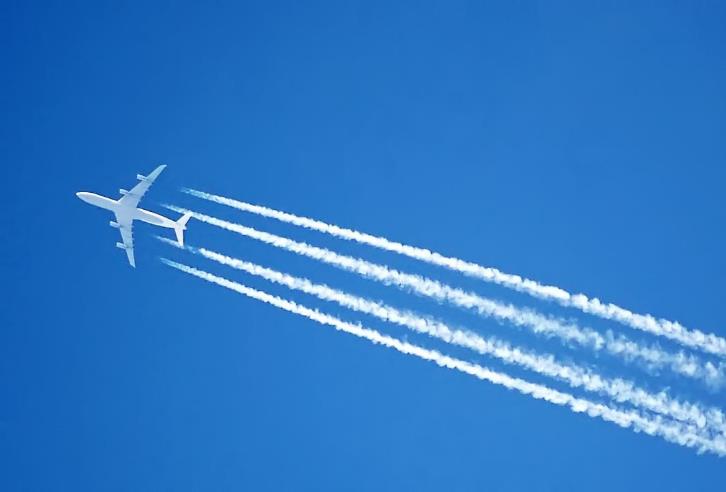 Anonymity?
[Speaker Notes: Who is flying on what aircraft’]
Integrity Attacks
Vs People
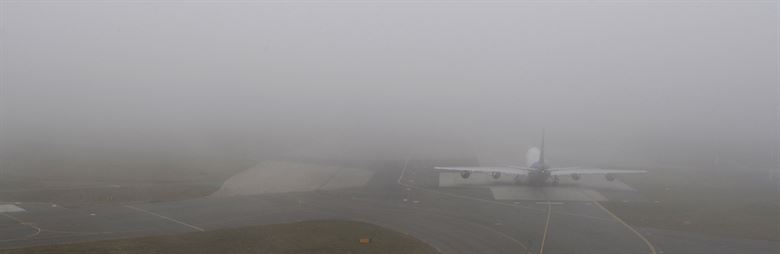 [Speaker Notes: GPS]
Integrity Attacks
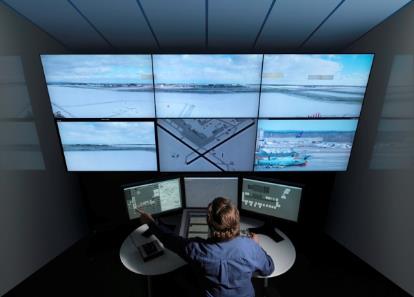 Vs People
Vs Technology?
[Speaker Notes: GPS]
Trust in Aviation
“He who can destroy a thing, controls a thing”
					Frank Herbert, Dune, 1965
Attacking it
Securing it

Secure
Demonstrable
Resilient
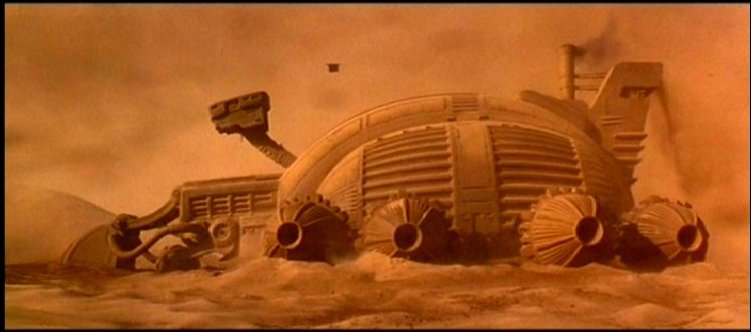 © 1984 Dino de Laurentiis Corporation
[Speaker Notes: Trust is a firm belief in the reliability of someone or something

It’s a two way relationship, if an adversary can destroy the relationship, they control the relationship]
Changing our thinking
Culture – Org > national > international
Strategic Foresight vs technical solutions
Strive to find, fix gaps – minimise attack surface
Anticipate and collaboratively train for attacks
Strive for objectivity